STARPTAUTISKĀ LIETIŠĶĀ ETIĶETE
Elīna Gaile
Kuldīgas Tehnoloģiju un tūrisma tehnikums
2014
Starptautiskā lietišķā etiķete ir uzvedības normu kopums, kas jāievēro lietišķajās attiecībās. Tās mērķis ir palīdzēt veidot veiksmīgu saskarsmi starp dažādu tautu un kultūru pārstāvjiem. Darbs ar citu kultūru pārstāvjiem prasa ļoti augstu profesionālās sagatavotības līmeni. Dažādu kultūras īpatnību pārzināšana un atbilstošu etiķete normu ievērošana palīdz izvairīties no pārpratumiem vai pat attiecību izbeigšanos.
2
Ir vairāki etiķetes veidi:
Diplomātiskā protokola norma – ar stingri ierobežotu un ceremoniālu raksturu – šīs prasības ir ļoti būtiskas un nozīmīgas;
Ikdienas etiķete – tā drīkst būt brīvāka, atraisītāka un pieļauj dažādus uzvedības variantus;
Viesmīlības etiķete – jau prasa stingrāku etiķetes normu ievērošanu viesu uzņemšanā un pieņemšanās;
Svētku etiķete – tā uz laiku atceļ ikdienā pieņemtās un akceptētās normas un uzvedības standartus.
Galma etiķete – darbības vieta ir monarhu galmi un tiem pieņemts rituālu aranžējums;
Militārā etiķete – rezumē militāristu uzvedības noteikumus visās to darbības sfērās;
Literārā etiķete – mūsdienās ir zaudējusi savu kādreizējo nozīmi, lai arī vēsturiskā aspektā tā joprojām tiek respektēta;
Lietišķā jeb biznesa etiķete – nosaka darījumu cilvēku īpašos uzvedības noteikumus.
3
Tās normas, tāpat kā citas etiķetes normas vēstures gaitā ir veidojušās, pārveidojušās un attīstījušas. Starptautiskā lietišķā etiķete sistematizē noteikumus lietišķajā saskarsmē ar mērķi palīdzēt veidot veiksmīgu saskarsmi starp dažādu tautu pārstāvjiem. Tas nozīmē, ka cilvēks nezaudējot savas uzvedības normas, pieņem arī partnera uzvedības normas, kas var būt atšķirīgas. Visur pasaulē augstu tiek vērtēti lietišķo attiecību pamatprincipi: laipnība, cieņa, sapratne un, protams, “zelta morāles” princips.
4
Sasveicināšanās
Katra lietišķā tikšanās sākas ar sasveicināšanos. Sasveicināšanās formas un rituāli ir dažādi. To ietekmē tādi faktori kā partnera amats, vecums, dzimums, kultūras un reliģijas atšķirības, sagatavotības līmenis un informācija ar partneri. Lai dibinātu veiksmīgas attiecības, ir svarīgi ievērot daudzveidīgos saskarsmes elementus un censties izzināt biznesa partnera nacionālās sasveicināšanās īpatnības.
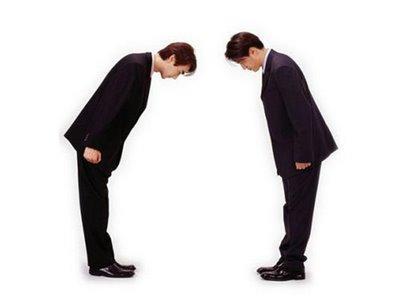 5
Sasveicināšanos nosacīti var iedalīt divos
veidos: mutiskā jeb verbālā (pasveicināšana,
pieklājības frāzes, retoriskie jautājumi) un
ķermeniskā jeb neverbālā (sarokošanās,
paklanīšanās, skūpsts) sasveicināšanās.
Mutiskā jeb verbālā sasveicināšanas
Kaut gan sasveicināšanās rituāli dažādās valstīs
mēdz atšķirties, līdz ar starptautisko sakaru
attīstību veidojas kopīgas iezīmes. Kopīgie verbālās
sasveicināšanās principi ir šādi.
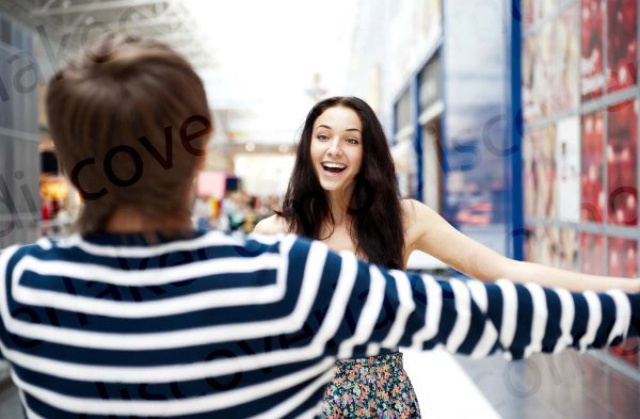 6
Kopīgie verbālās sasveicināšanās principi ir šādi:

Mutiskais sveiciens vienmēr ir jāatņem. Neatņemts sveiciens var tikt uzskatīts par nevēlēšanos kontaktēties vai necieņas izrādīšanu.
Sasveicinoties svarīgi ir ievērot noteiktu kārtību. Latvijā saskaņā ar pieklājības likumiem jaunākais vienmēr pirmais sveicina vecāko, vīrietis – sievieti, meitene – kungu gados, padotais priekšnieku. Šāda kārtība pastāv daudzviet pasaulē. Biznesa attiecībās saskarsmes kārtību nosaka nevis vecums, bet ieņemamais amats.
Ienākot telpā vai pievienojoties kādai cilvēku grupai, pirmais sveicina ienācējs neatkarīgi no dzimuma vai statusa.
7
Sasveicinoties cilvēki viens otru uzrunā. Latviešu un krievu valodas otrās personas uzrunas forma atšķiras atkarībā no cilvēka vecuma vai amata. Savukārt, piemēram, angļu valodā skaitļa atšķirību nav, ir tikai viena uzrunas forma “You”.
Pirms personvārda daudzās valstīs ir pieņemts lietot uzrunas formas.
8
Lai saskarsmi padarītu daudzveidīgāku un patīkamāku, cilvēki nereti sveicienu papildina ar kādu frāzi vai retorisku jautājumu. Piemēram, Ķīnā, Malaizijā un Honkongā satiekoties parasti tiek uzdots jautājums “Vai jūs jau esat ēdis? vai arī “vai jūs jau esat ēdis rīsus?” un atbilde vienmēr ir “Jā” neatkarīgi no tā vai cilvēks ir ēdis vai ne, jo jautājums ir retorisks. Ja šajās pašās valstīs cilvēku satiek uz ielas, parasti uzdod jautājumu “Kurp jūs dodaties?” un atbilde skan “Pastaigāties” vai “Tāpat vien” . No cilvēka netiek gaidīts , lai viņš atklātu savu maršrutu, jo tā ir privāta lieta. Musulmaņu zemēs sasveicinoties mēdz lietot  vārdu “Selamat”, kas nozīmē “Miers”.
9
Ķermeniskā jeb neverbālā sasveicināšanās
Sasveicināšanās formas ietver ne tikai verbālos, bet arī neverbālos komponentus. Pie ķermeniskās sasveicināšanās var pieskaitīt rokasspiedienu, skūpstu, noliekšanos, uzsitienu pa plecu aplausus utt. Rietumeiropā, Skandināvijā, Ziemeļamerikā un arī Latvijā visizplatītākais neverbālās saskarsmes elements ir sarokošanās. Rokas pasniegšanas veids un kārtība ir daudzveidīga atkarībā no kultūras atšķirībām. Taču attīstoties lietišķajai saskarsmei starptautiskā līmenī, ir izveidojušās arī kopīgas iezīmes.
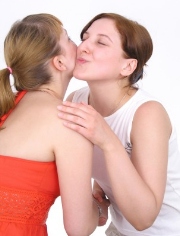 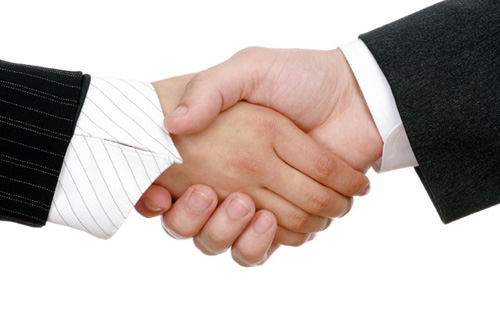 10
Kopīgi sarokošanās principi ir šādi:
Roku pirmais sniedz vecākais – jaunākajam, sieviete – vīrietim, pasniedzējs – studentam, augstākstāvoša persona – zemākstāvošai.
Vīrietis vienmēr sniedz roku stāvot, sieviete var pasniegt roku arī sēžot. Šo priekšrocību var izmantot gados vecāki cilvēki un augstāka ranga personas. Ja vīrieši ir labi pazīstami, viņi var sarokoties nepieceļoties. Sarokoties nepieceļoties var arī tad, ja tas traucē vai apgrūtina apkārtējos.
Pēc sarokošanās vīrietim ir atļauts apsēsties tad, kad to ir izdarījusi sieviete. Tas pats attiecas uz gados jaunāka vai zemāka ranga personu attiecībā pret gados vecāku vai augstāka ranga personu.
Parasti sasveicinoties dod labo roku, taču dažās valstīs, piemēram, Malaizijā pasniedz abas rokas. Āfrikā, Āzijā un Tuvajos Austrumos kreisā roka tiek uzskatīta par “netīru”, tāpēc ar to nekad nedrīkst sarokoties.
11
Pievienojoties kādai grupai, parasti roku sniedz visiem grupas locekļiem, vispirms augstākstāvošajai personai. Austrumu kultūrās vēl joprojām vispirms cieņa tiek izrādīta vecākiem cilvēkiem neatkarīgi no ranga.
Parasti sarokojas sasveicinoties vai sasveicinoties un atvadoties. Arābu zemēs ir pieņemts paspiest roku ikreiz, kad cilvēki satiekas, neatkarīgi no tikšanos skaita dienā. Citās zemēs, arī Latvijā, sarokojas tikai satiekoties vai satiekoties un atvadoties.
Sasveicinoties ir pieņemts skatīties acīs. Izņēmums ir Austrumu kultūras, kurās skatīšanos acīs varētu interpretēt kā necieņas izrādīšanu. Austrumos ir pieņemts pacelt skatienu aptuveni kaklasaites mezgla augstumā.
Pasniegtā roka jāpieņem vienmēr, pretējā gadījumā sniedzējs to var uzskatīt par apvainojumu.
Sasveicinoties nedrīkst otru roku turēt kabatā, jo to var uzskatīt par necieņas izrādīšanu.
Lai gan pastāv kopīgas iezīmes, dažādās kultūrās
rokasspiediens var atšķirties pēc ilguma un stipruma.
12
Iepazīšanās un iepazīstināšana
Lietišķajā pasaulē šim rituālam ir gan praktiska, gan reprezentatīva loma. Iepazīstināšanai vai priekšā stādīšanās procedūrai ir divas formas: Tiešā (katrs pats stādās priekšā) un pastarpinātā (saskarsmē iesaistās trešais jeb starpnieks). Trešā persona visbiežāk ir biznesa partneris, kopīgs paziņa, namatēvs vai namamāte. Plašākos saietos parasti iepazīstinātāja lomu uzņemas organizators.
13
Iepazīstoties, tā pat kā sasveicinoties, jāievēro noteikta kārtība. Vīrieti stāda priekšā sieviete, jaunu cilvēku – gados vecākam, padoto – priekšniekam. Jāatceras, ka lietišķajās attiecībās kārtību nosaka dienesta stāvoklis, nevis dzimums vai vecums. Ja cilvēki iepazīstas vai tiek iepazīstināti, ir jāpieceļas, izņemot atsevišķus gadījumus, kad tas nav iespējams.
14
Pirms cilvēku savstarpējās iepazīstināšanas ir pieklājīgi vispirms lūgt atļauju. Latvijā atļauja tiek lūgta ar vārdiem “Atļaujiet jūs iepazīstināt!”, “Atļaujiet stādīt priekšā!”. Kad atļauja ir dota, iepazīstināšanu parasti sāk ar vārdiem “Mans kolēģis [vārds, uzvārds]…”. Nebūtu ieteicams lietot norādāmos vietniekvārdus, piemēram, “Tas ir mans kolēģis” vai “Lūk, tas/šis cilvēks ir…”.
15
Nereti iepazīstinot min arī personas ieņemamo amatu, profesionālo statusu vai akadēmisko grādu. Trešā persona dažreiz iepazīstinot sniedz īsu informāciju par personu, lai ievadītu turpmāko sarunu. Iepazīstinot sievieti ar vīrieti vai otrādi, parasti pirmo nosauc vīrieša, tad sievietes vārdu un uzvārdu, ja sievietei ir pavadonis, vispirms iepazīstina ar sievietes pavadoni un tad – ar pašu sievieti. Ja mājās viesojas paziņas un biznesa partneri, viņus stāda priekšā mājiniekiem, nevis otrādi.
16
Pēc iepazīšanās ir pieklājīgi izteikt savu prieku par to. Pirmos vārdus parasti saka sievietei, gados vecākam vīrietim vai augstākstāvošai personai. 
Īslaicīgā saskarsmē, piemēram, nejauši satiekoties liftā, nav obligāti jāiepazīstina ar blakus stāvošo cilvēku. It īpaši tas nav vajadzīgs tad, ja ir skaidri zināms, ka šiem cilvēkiem nebūs nekādu lietišķu attiecību un viņi turpmāk netiksies.
Lai arī iepazīšanās formas tiek stingri regulētas, mūsdienās tās kļūst daudz brīvākas un cilvēku attieksme pret tām ir tolerantāka. Agrāk sarunas laikā turēt roku kabatā bija nepieklājīgi, savukārt tagad turēt roku kabatā nebūtu pieņemams sasveicināšanās brīdī, taču sarunas laikā tas vairs netiek uzskatīts par etiķetes pārkāpumu.
17
Lietišķā sarakste
Lietišķajā pasaulē vēstules un citas sarakstes formas tiek dēvētas par biznesa korespondenci jeb lietišķo saraksti. Tā pilda korespondences apmaiņas funkciju starp cilvēkiem vai uzņēmumiem, un tai ir lietišķs raksturs. Lietišķas vēstules atšķirībā no privātām vēstulēm parasti raksta ar datoru. Darījumu vēstules ir saturīgas, loģiskas, īsas un bez liekvārdības. Lietišķajām vēstulēm ir stingri noteikta struktūra. Vēstules sākas ar oficiālu uzrunu, pēc tam seko īss problēmas izklāsts un nobeigums. Nereti lieto atsauces uz iepriekšējo saraksti vai dokumentiem, vēstules beigās ir datums un paraksts.
18
Dažās kultūrās cilvēkus uzrunā tikai uzvārdā, citās lieto vārdu un uzvārdu, citās tam pievieno amatu un/vai akadēmisko grādu. Biznesa korespondencē uzrunas un nobeiguma forma ir stingri noteikta. Anglijā nobeiguma formas lietojums ir atkarīgs no uzrunas, piemēram, pie uzrunas, kas sākas ar ”Dear Sirs/Sir/Madam [uzvārds]”, tiek izmantota nobeiguma forma “Yours faithfully” vai “Yours sincerely”, savukārt pie uzrunas “Dear [vārds]” – “Best wishes”.
19
Aiz oficiālajām uzrunām parasti lieto uzvārdu. Zemēs, kur cilvēkam parasti ir viens uzvārds un viens vārds un tie tiek lietoti zināmā secībā, šo prasību var  viegli izpildīt. Taču Ķīnā, kur cilvēkam mēdz būt uzvārds un vairāki vārdi, uzvārds parasti tiek nosaukts vai rakstīts pirmais. Taču jābūt uzmanīgiem, jo ķīnieši un japāņi starptautiskajā biznesā dažreiz, veidojot vizītkartes, maina savu ierasto vārdu kārtību.
20
Kā norādīts Andrew Littlejohn grāmatā “Company to Company” par biznesa vēstuļu rakstīšanas pamatprincipiem, biznesa vēstules tiek iedalītas trīs grupās – formālajās biznesa vēstulēs, personiskajās biznesa vēstulēs un neformālajās biznesa vēstulēs. Atkarībā no vēstules tipa ir jāievēro struktūras un satura atšķirības.
Formālās biznesa vēstules ir oficiālākas un, kā jau rāda nosaukums, formālākas. Parasti formālajās vēstulēs lieto formu “mēs” , ar to domājot uzņēmumu vai iestādi. Formālā vēstule sastāv no uzrunas, ievadvārdiem, kur tiek pateikts rakstīšanas iemesls, galvenās daļas, kur tiek izklāstīts fakts, nobeiguma, kur tiek runāts par nākotni, un atvadīšanās vārdiem. Vēstules sākumdaļā nereti tiek dota atsauce uz kādu konkrētu dokumentu (līgumu, rēķinu, iepriekšējo vēstuli, minot tās rakstīšanas datumu un/vai numuru) vai telefona sarunu. Valodas stils ir atturīgs, bezpersonisks un ļoti pieklājīgs.
21
Pie otrās vēstuļu grupas tiek pieskaitītas personiskās jeb privātās biznesa vēstules. Personisko biznesa vēstuļu struktūra ir nedaudz atšķirīga no formālo vēstuļu struktūras. Ievadvārdos parasti atsaucas uz pēdējo tikšanos vai telefona sarunu, paužot par to prieku. Nobeigumā seko kāda personiska informācija. Nereti ar vēstules saņēmēja starpniecību tiek nodoti sveicieni kādai trešajai personai.
22
Neformālās biznesa vēstules struktūra un valodas stils ir atšķirīgs no formālās un personiskās biznesa vēstules. Līdzīgi kā personiskajā biznesa vēstulē, sākumā un beigās tiek minēta kāda informācija, kas raksturo personu labās personiskās attiecības. Valoda ir vienkāršākā, un frāzes tiek saīsinātas, piemēram, tā vietā lai lietotu frāzi “Es būtu pateicīgs, ja Jūs varētu…”, raksta “Vai Jūs varētu…?”.
23
Lietišķā sarakste balstās uz konkrētām prasībām, kuras nereti ir starptautiski atzītas. Tas palīdz nodot informāciju saprotamā veidā un ļauj izvairīties no pārpratumiem. Lietišķās sarakstes principi nedaudz mainās, rakstot elektroniskās vēstules.
24
Tīkla etiķete un elektroniskā pasta lietošanas principi
Interneta un elektroniskā pasta lietošana ir kļuvusi par vietējo un starptautisko uzņēmumu saziņas neatņemamu sastāvdaļu. Internets ir ērts, salīdzinoši lēts un ļoti ātrs līdzeklis informācijas nodošanai un saņemšanai. Elektroniskais pasts jau daudzviet pilnībā ir aizstājis faksa lietošanu, jo ar to iespējams nodot informāciju daudz kvalitatīvākā formā. Elektroniskā pasta lietotājiem ir arī iespēja nosūtīt dokumentus, kurus saņēmējs vajadzības gadījumā var rediģēt un nosūtīt atpakaļ. Var teikt, ka interneta iespējas kļūst aizvien neierobežotākas un tādēļ to lietotāju skaits pasaulē arvien pieaug.
25
Internetā, tāpat kā tiešajos kontaktos un biznesa korespondencē, ir jāievēro etiķetes normas. Lai gan par interneta lietošanu ir izdotas vairākas rokasgrāmatas, tīkla etiķete ir tikai veidošanās stadijā. Angļu valodā interneta jeb tīkla etiķetei ir izveidojies saīsināts nosaukums netiquette. 
Tīkla etiķete ir uzvedības normas un noteikumi, kas regulē cilvēka darbību un sazināšanās principus tīklā. Elektroniskās vēstules ir lietišķas sarakstes jeb biznesa korespondences sastāvdaļa. Rakstot šīs vēstules, jāievēro līdzīgas prasības, kā rakstot lietišķās vēstules vai sūtot faksu. Īpatnība ir tāda, ka elektroniskās vēstules ir vēl lakoniskākas, īsākas un ietver tikai pašu būtiskāko informāciju. Lai gan elektroniskā pasta etiķete ir nedaudz liberālāka, tā nosaka, ka uz elektroniskajām vēstulēm ir jāatbild 24 stundu laikā (izņemot brīvdienas).
26
Lai izceltu svarīgāko un paātrinātu pretējās puses informācijas saņemšanu, elektroniskajās vēstulēs bieži lieto standarta saīsinājumus. Latviski tiek lietoti daudzi dažādi saīsinājumi, galvenokārt tādi paši kā vēstulēs vai faksos. Starptautiski izplatīti ir saīsinājumi no angļu valodas vārdiem, piemēram: OBO – our best offer (mūsu labākais piedāvājums); DTD – dated (datēts); B4U – before you (pirms Jums) u.c.
Noformējot elektronisko vēstuli, nedrīkst ignorēt aili Subject jeb Temats. Šajā ailē pēc iespējas precīzāk un īsāk jāformulē vēstules saturs, Tas saņēmējam palīdz ātri orientēties un saprast, par ko ir rakstīts vēstulē, un ienākošās vēstules sakārtot pēc to svarīguma.
27
Virginia Shea, kas raksta par tīkla etiķeti, ir formulējusi
vairākus principus, kuri jāievēro tīklā. Lūk, daži no tiem: 
Cilvēciskuma un zelta morāles princips. Nereti cilvēki tīklā uzvedas nekulturāli vai rupji, īpaši, ja rakstītais ir anonīms.
Tīklā ir svarīgi ievērot tos pašus uzvedības standartus, ko dzīvē. Protams, uzvedības noteikumi tīklā mēdz būt nedaudz atšķirīgi, bet to nozīme nemainās.
Citu cilvēku laika respektēšana. Pirms nosūtīt elektronisko vēstuli, jāpārliecinās, vai tā nav veltīga sava un citu cilvēku laika tērēšana un vai vēstules nosūtīšana patiešam ir nepieciešama.
Loģika, saprotamība un pieklājība. Tīklā cilvēku vērtē nevis pēc apģērba, vecuma, ādas krāsas vai svara, bet pēc rakstīšanas kvalitātes. Svarīga ir ne tikai stila, bet arī pareizrakstības ievērošana.
Cilvēka privātās dzīves respektēšana un laika atšķirību ievērošana. Sūtot elektronisko pastu, tāpat kā zvanot vai sūtot faksu, ir jāievēro laika ierobežojumi un atšķirības.
Kļūdu piedošana. Cilvēki, īpaši tie, kuri internetu tikai apgūst, nereti pieļauj dažādas kļūdas. Ja uz kļūdām patiešām nepieciešams norādīt, tas jādara delikāti.
28
Papildus standarta etiķetes prasībām atsevišķas organizācijas un uzņēmumi ir izveidojuši savu koncepciju un principus interneta lietošanai un elektroniskā pasta sūtīšanai. Elektroniskā saziņa tiek kontrolēta un darbavietā pieļaujama tikai darba vajadzībām. Bieži vien tīkla lietošanas noteikumus reglamentē iekšējās kārtības noteikumi. Elektroniskajām vēstulēm parasti ir noteikts formāts , un tajās ir iekļautas ziņas par uzņēmumu vai darbinieku.[
29
Vizītkartes
Vizītkartes prezentācija ir nozīmīga biznesa etiķetes sastāvdaļa. Vizītkartē ir rakstīts personas vārds, uzvārds, ieņemamais amats, uzņēmuma koordinātas un informācija par kontaktu iespējām. Vizītkartes izmērs parasti ir 10 X 5 cm. Vizītkaršu krāsa un izskats mēdz nedaudz atšķirties, taču to veidošanā jāievēro noteikti pamatprincipi.
Vizītkartes var iedalīt biznesa, ģimenes un privātās vizītkartēs.
30
Lietas, kas jāievēro privātās iepazīšanās
gadījumos:
Sieviete nekad neatstāj savu vizītkarti neprecēta vīrieša mājās;
Precēta pāra mājās viesis atstāj divas vizītkartes;
Pēc iepazīšanās ar sievieti vīrietis sūta savu vizītkarti arī viņas dzīvesbiedram.
31
Lai gan biznesa vizītkartes starptautiskajā mērogā tiek veidotas pēc līdzīgiem principiem un satur līdzīgu informāciju, attieksme pret tām ir atšķirīga. Austrumu zemēs, piemēram, Japānā, vizītkaršu pasniegšanai un saņemšanai ir izveidojies īpašs rituāls. Tas ir šāds: vizītkarti dod un saņem ar abām rokām, rūpīgi apskata to četras piecas sekundes un tad ieliek vizītkaršu makā. Austrumu zemēs pret vizītkarti izrāda tādu pašu cieņu kā pret personu, kura to ir pasniegusi. 
Tādēļ pirms biznesa attiecību sākšanas būtu svarīgi izpētīt šo aspektu, lai neradītu nepareizu iespaidu.
32
Attiecībā uz vizītkartēm nereti tiek pieļautas vairākas
kļūdas:
Vizītkartes nav pieejamas pietiekamā daudzumā;
Uz vizītkartēm tiek pierakstītas piezīmes, papildu informācija vai komentāri;
Vizītkarte tiek ņurcīta rokās vai novietota neatbilstošā vietā;
Saņemtā vizītkarte nejauši tiek aizmirsta;
Vizītkarte tiek izmantota kā rādāmkociņš;
Saņemtā vizītkarte tiek nekorekti komentēta vai netiek aplūkota vispār;
Starptautiskajā saskarsmē netiek ņemtas vērā partnera nacionālās īpatnības (piemēram, Austrumu kultūras rituāls, pasniedzot un saņemot vizītkarti) u.tml. 
Šādas un līdzīgas kļūdas tiek pieļautas tad, ja cilvēks nezina etiķetes normas, kas attiecas uz vizītkaršu pasniegšanu un saņemšanu. Lai izvairītos no kļūdām, jāiepazīstas ar vizītkaršu lietošanas noteikumiem.
33
Starptautiskajā saskarsmē ieteicams lietot divvalodu vizītkartes. Vienā pusē informācija jāraksta savā valodā, otrā – attiecīgās valsts valodā. Divvalodu vizītkartes ieteicams lietot Tuvajos Austrumos, Āzijā un Austrumeiropā. Uz vizītkartes jābūt informācijai par amatu un/vai titulu. Eiropā īpaši nozīmīgi ir parādīt arī akadēmisko grādu. Vācijā, Dānijā un Zviedrijā uz vizītkartes mēdz rakstīt arī sava uzņēmuma dibināšanas datumu. Šajās valstīs vairāk uzticas senākiem uzņēmumiem. Rakstīt uzņēmuma moto uz vizītkartes nav labs stils, jo potenciālais partneris to var uzskatīt par ietekmēšanu
34
Lietišķam cilvēkam ik dienu jānēsā līdzi vizītkartes, lai nenonāktu neērtā situācijā, kad nav vizītkartes, ko pasniegt darījumu partnerim.
Pasniegšanas vieta un laiks ir īpaši nozīmīgs Austrumu kultūrās. Piemēram, Japānā vizītkarti pasniedz tad, kad persona ir iepazīstinājusi ar sevi un paklanījusies. Pirmais savu vizītkarti pasniedz viesis. Itālijā un Nīderlandē vizītkartes pasniedz tikai tikšanās beigās.
35
Vizītkartes pasniegšanas rituāls ir stingri noteikts, īpaši – Austrumu kultūrās. Divvalodu vizītkartes pasniedz ar to pusi uz augšu, uz kuras rakstīts vietējā valodā. Tuvajos Austrumos, Āzijā un Āfrikā vizītkarti pasniedz tikai ar labo roku. Japānā, Ķīnā, Singapūrā un Honkongā vizītkarti pasniedz ar abām rokām. Kad vizītkarte ir pieņemta, saņēmējam jāizsaka pateicība. Japānā ir pieņemts vizītkarti turēt uz galda visu tikšanās laiku. Makā vizītkarti ieliek tikai tad, kad tikšanās ir beigusies.
36
Starptautiskajā praksē ir pieņemti simboliski apzīmējumi attieksmes paušanai pret personu, kurai nosūta vizītkarti. Šie apzīmējumi ir saīsinājumi no franču valodas. Tie plaši tiek lietoti diplomātiskajās attiecībās, taču tos izmanto arī augsta līmeņa lietišķajos kontaktos. Oficiālos gadījumos saīsinājumus raksta ar zīmuli vizītkartes kreisajā apakšējā stūrī.
Parasti tiek izmantoti šādi saīsinājumi:
P.R. – pour remercier (pateicība);
P.F. – pour feliciter (apsveikums);
P.F.C. – pour faire connaissance (prieks par iepazīšanos);
P.P. – pour presentation (iepazīšanās neklātienē);
P.P.C. – pour prendre conge (atvadīšanās neklātienē);
P.C. – pour condoleances (līdzjūtības izteikšana).
37
Pirms vizītkartes izmantošanas citā valstī ir jāiepazīstas ar vietējām tradīcijām un vizītkartes pasniegšanas rituāliem. Starptautiskajā biznesā vizītkartes ir vēlams lietot, jo tās palīdz uztvert un saglabāt informāciju par personu. Vizītkarte pilda arī reprezentatīvu un reklāmas funkciju.[
38